Properties of Real Numbers
Algebra 2   1-2
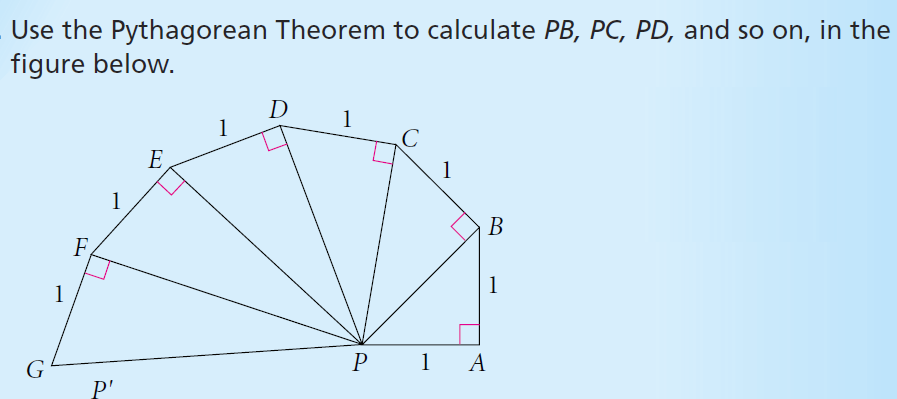 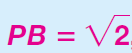 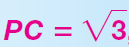 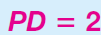 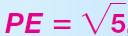 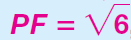 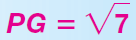 Warm Up Activity
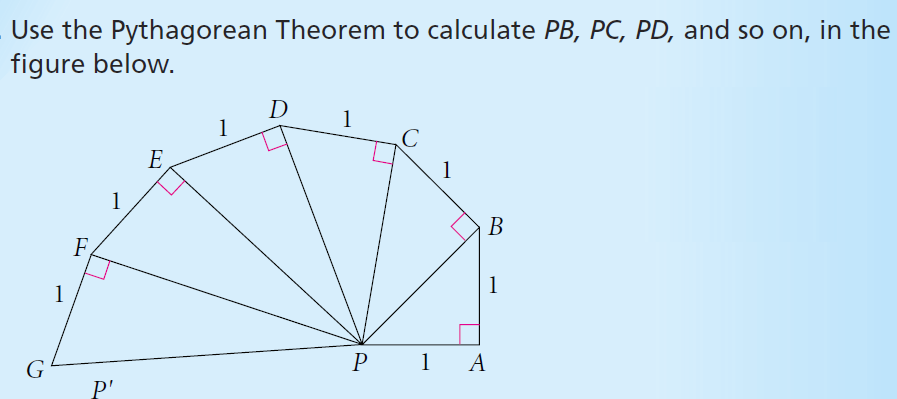 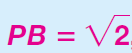 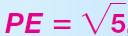 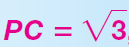 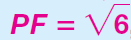 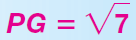 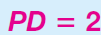 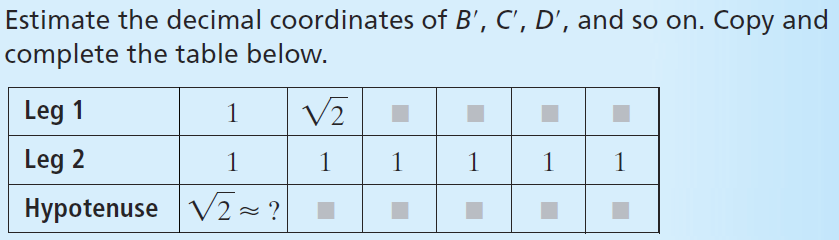 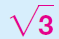 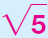 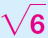 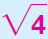 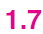 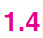 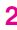 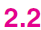 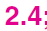 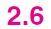 These are approximations (except for “2”)
Opposite (Additive Inverse) – the negative of a number.  The sum of opposites is zero

Reciprocal (multiplicative inverse) – for any non-zero number it is one divided by the number.  The product of reciprocals is one
Vocabulary
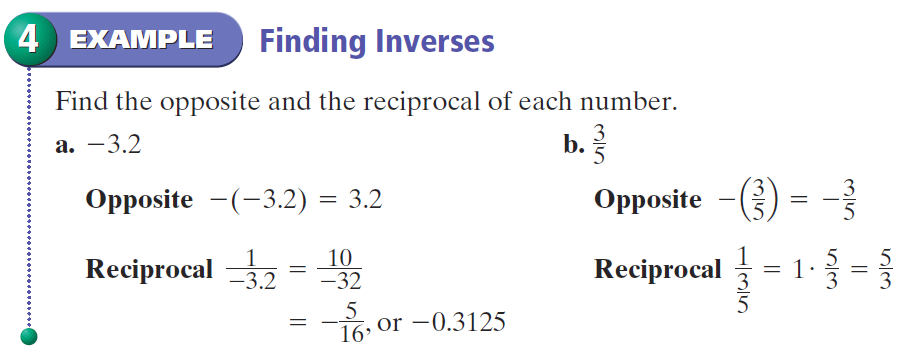 Inverses - Example
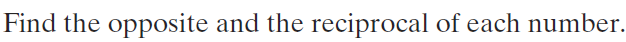 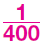 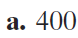 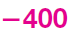 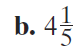 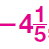 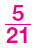 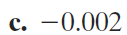 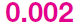 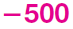 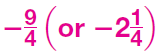 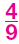 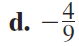 Inverses - Practice
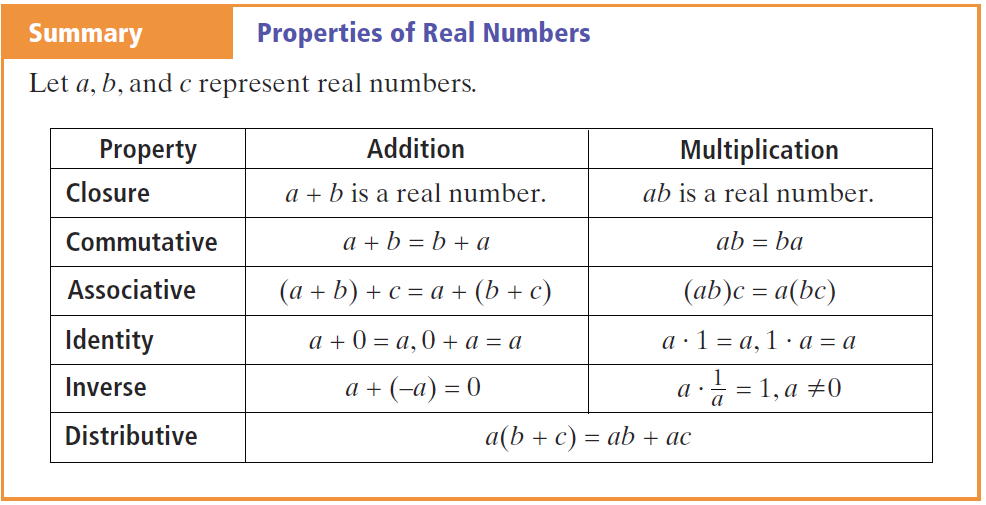 Properties of Real Numbers
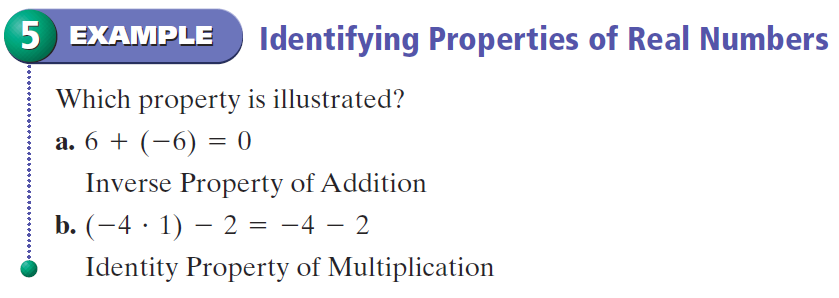 Properties - Example
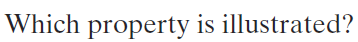 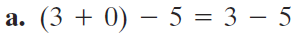 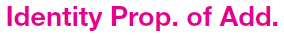 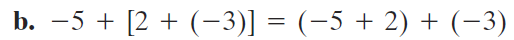 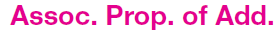 Properties - Practice
Absolute Value – The distance of a number from zero on a number line
Vocabulary
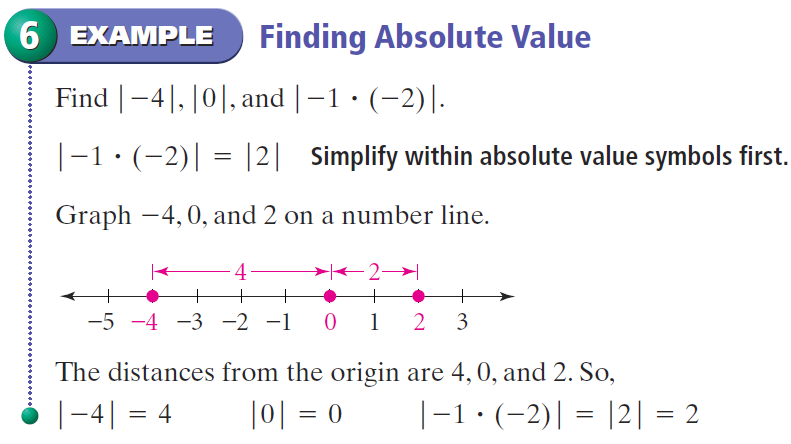 Absolute Value - Example
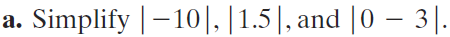 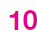 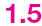 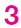 Absolute Value - Practice
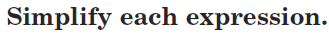 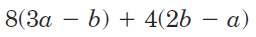 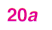 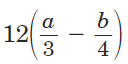 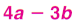 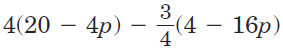 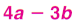 Practice
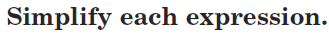 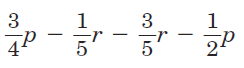 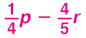 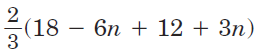 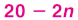 Practice
Pages 17 – 19
15 – 24, 41, 57, 58
Homework